ISTITUTO COMPRENSIVO SANT’ELIA A PIANISI
Our students play and sing European Anthem.
Sant’Elia a Pianisi 3rd  October 2018Erasmus Plus Project 2018-20 Presentation ceremony
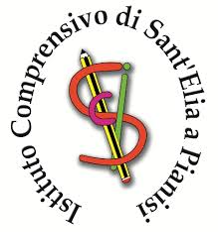 «STOP CLIMATE CHANGE
TOGETHER  EUROPE ACHIEVES MORE»
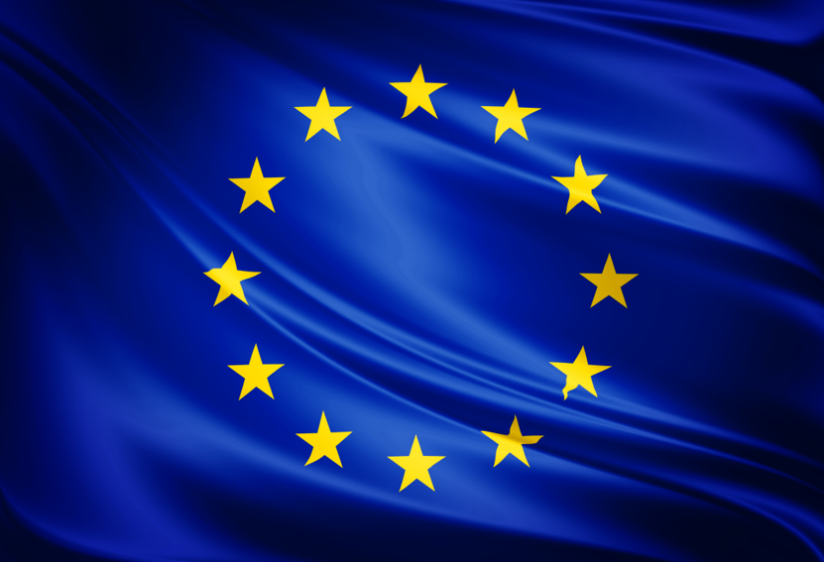 The members of the local authorities (Headmistress, Teachers, Mayor, Deputy mayor, Regional councilor for culture),
Parents and Students
are present
Articles on the newspaper
There are various interventions of a pedagogic, social, scientific and technical nature.
The ceremony is cheered by the presence of musicians
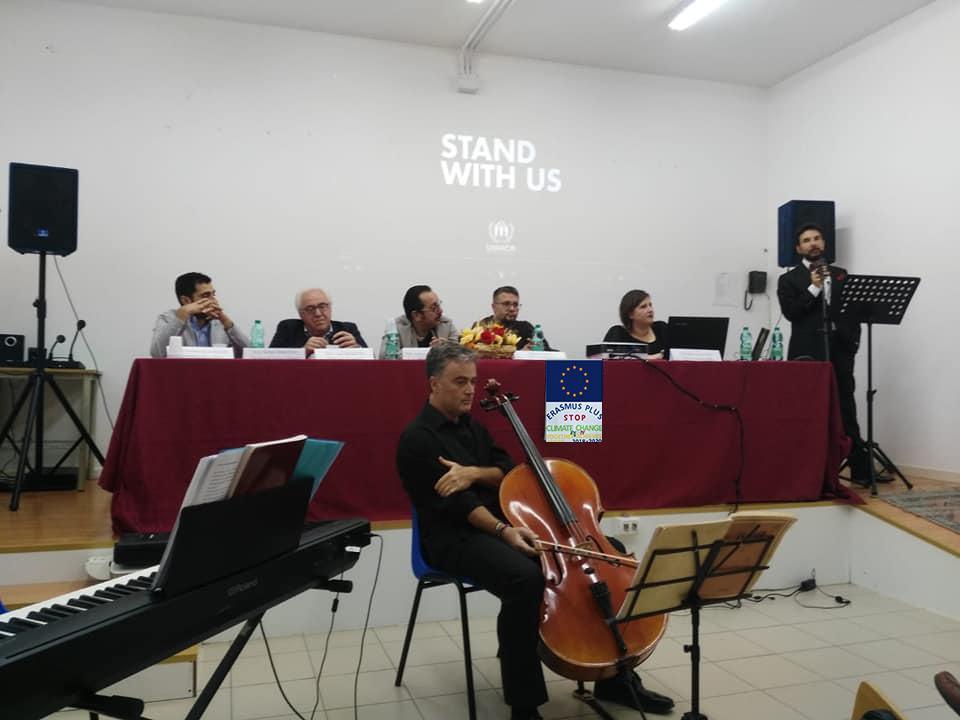 MUSICIANS
STUDENTS
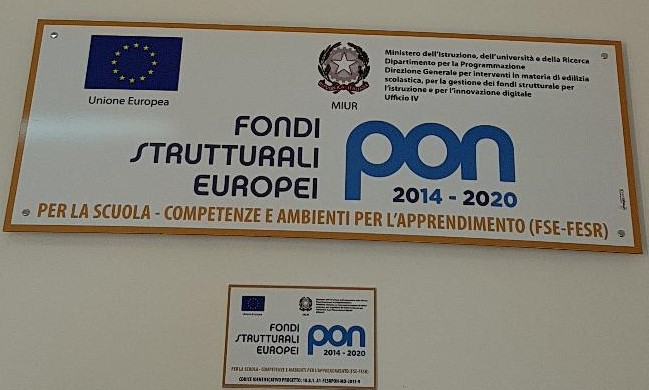 FAMILIES
In our school there are other European Projects.
Parents and students appreciate them very much, too.
Erasmus Plus Project: To understand how to preserve the health of the world
ERASMUS PLUS PROJECT:to meet new people and learn new cultures
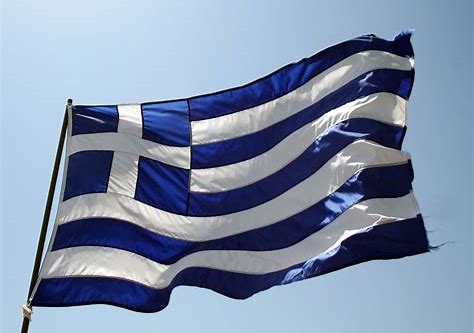 We are ready to leave for Cholargos !
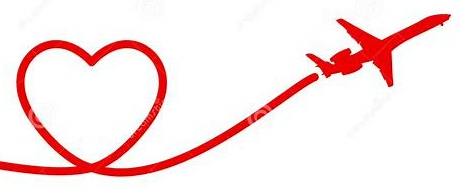